Unit : 3
What is
that?
Grammar
Presented by
 Waleed Al Sqour

www.saudienglish.net
Demonstrative Pronouns
Singular

This , that
Plural

These , those
Use that/those for things far from you.
Use this/these for things near you.
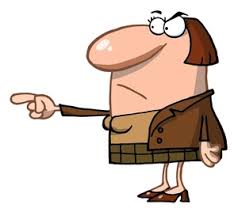 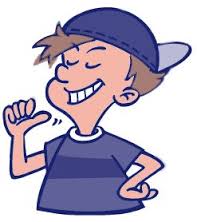 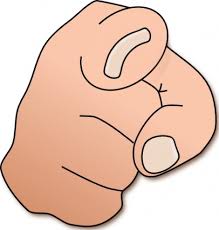 This is a pen. 
That is a book.
These are pencils.
Those are books.
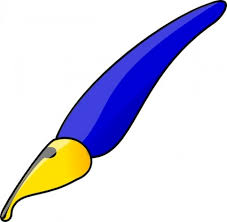 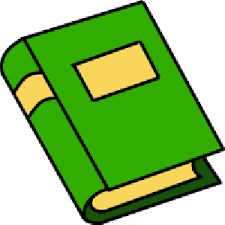 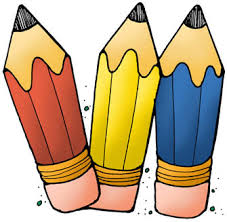 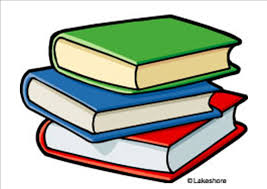 Is this a pen? 
Is that a book?
Are these pencils?
Are those books?
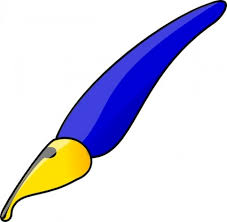 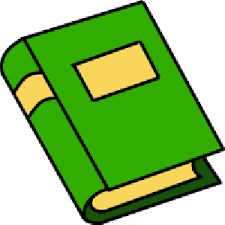 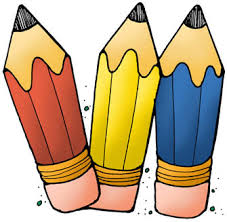 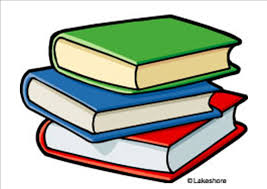 What is this? 
What is that?
What are these?
What are those?
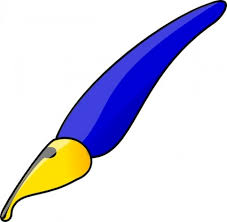 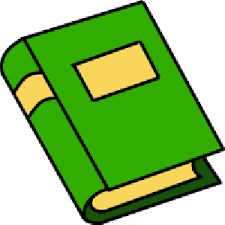 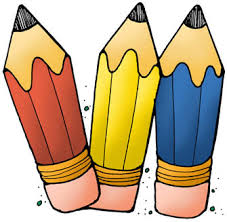 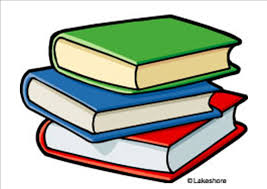 Imperatives
Affirmative

affirmative imperative begins
with the verb.

Sit down.
Please sit down.
Negative 

negative imperative begins with Don’t

Don’t sit down.  
Please don’t sit down.
Please makes the command more polite.
Indefinite Articles: a / an
a

It comes before singular nouns.

Use a before words that begin with a consonant sound: 
a radio, a calculator, a painting.
an

It comes before singular nouns.

Use an before words that begin with a vowel sound: 
an airplane, an ink, an ice
The vowels are a, e, i, o, u.